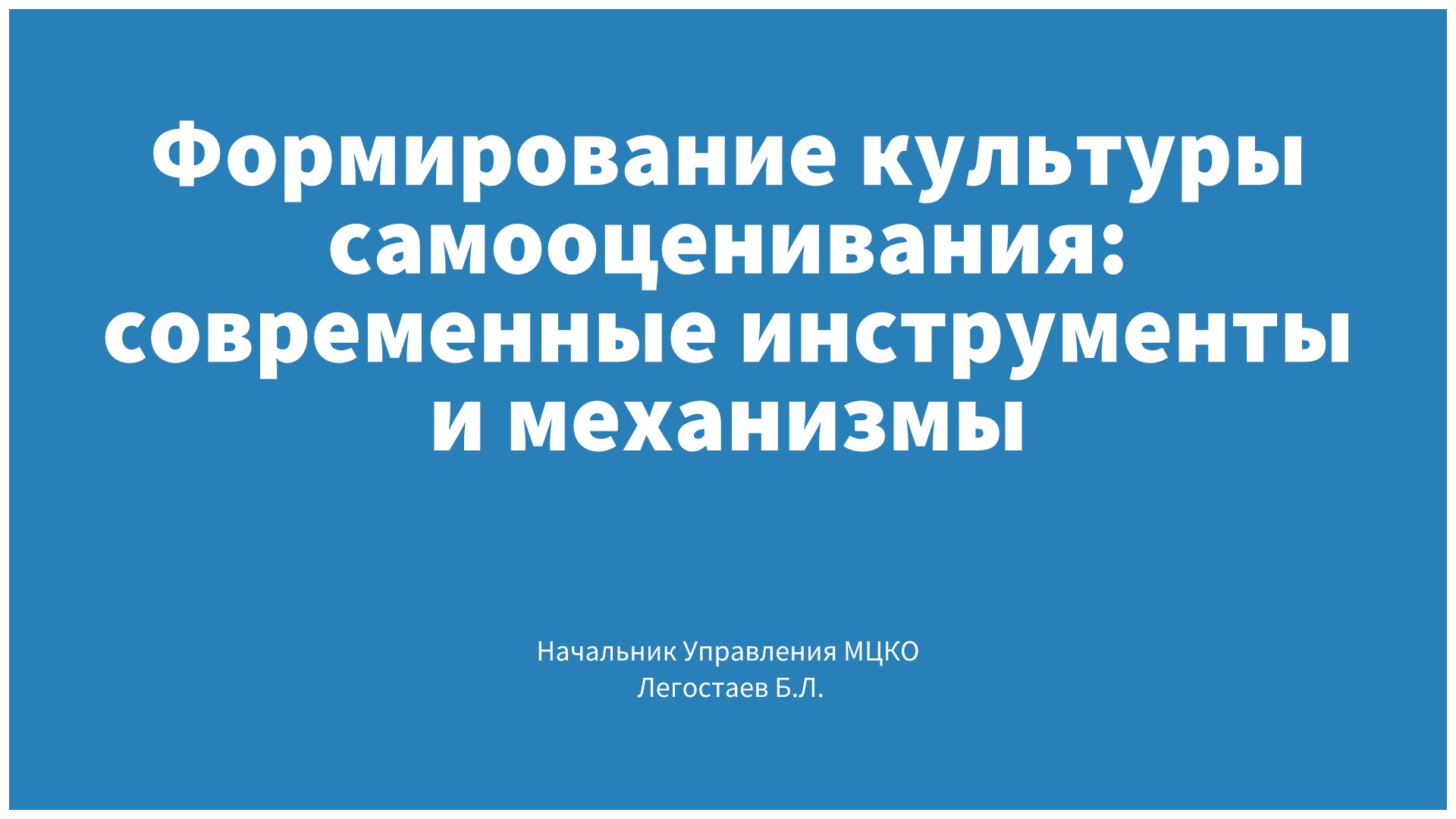 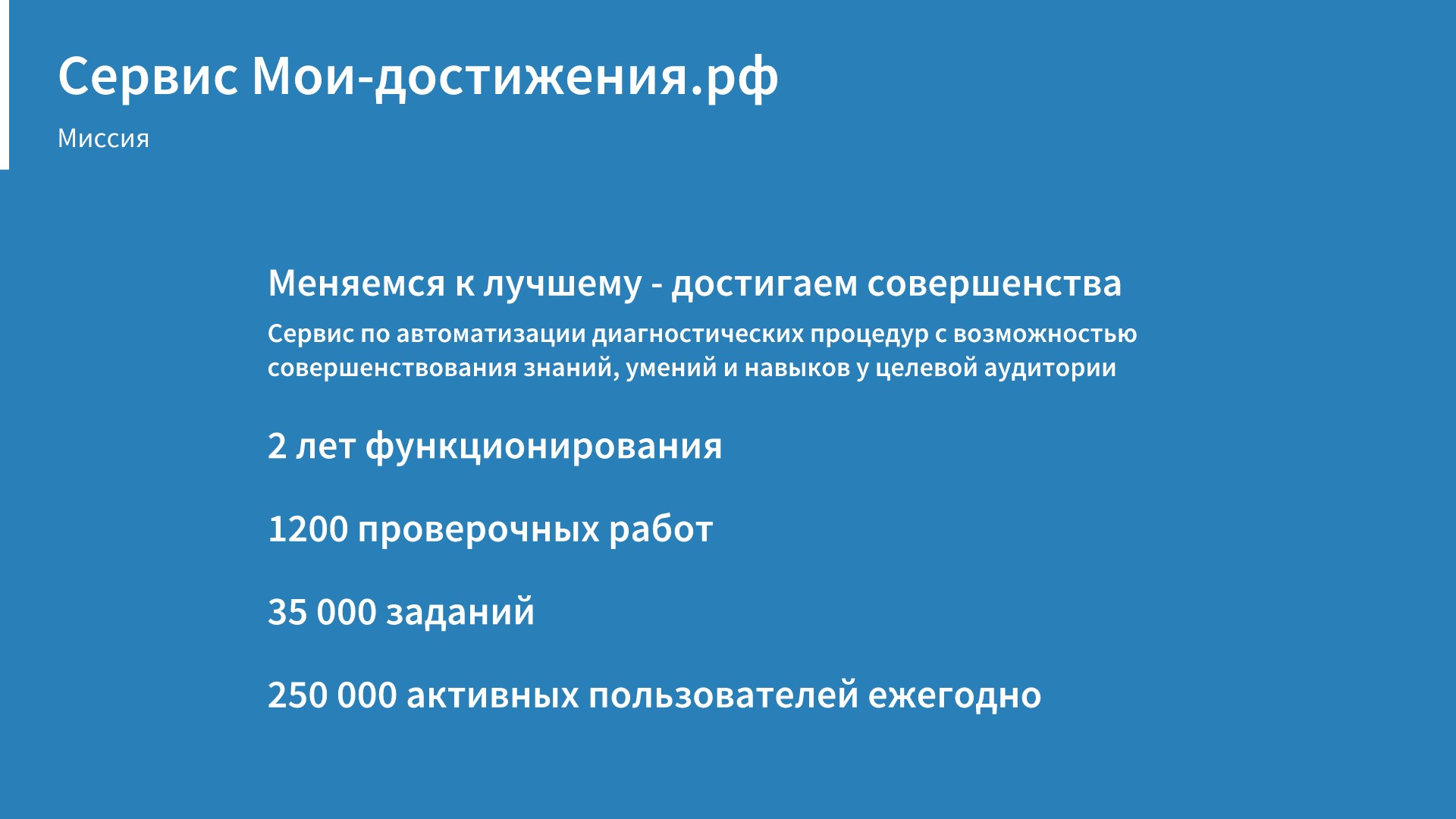 >
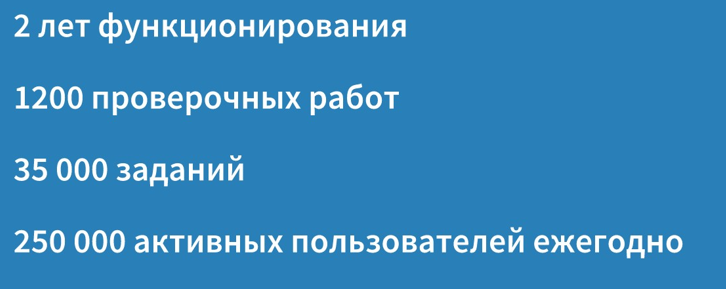 Более
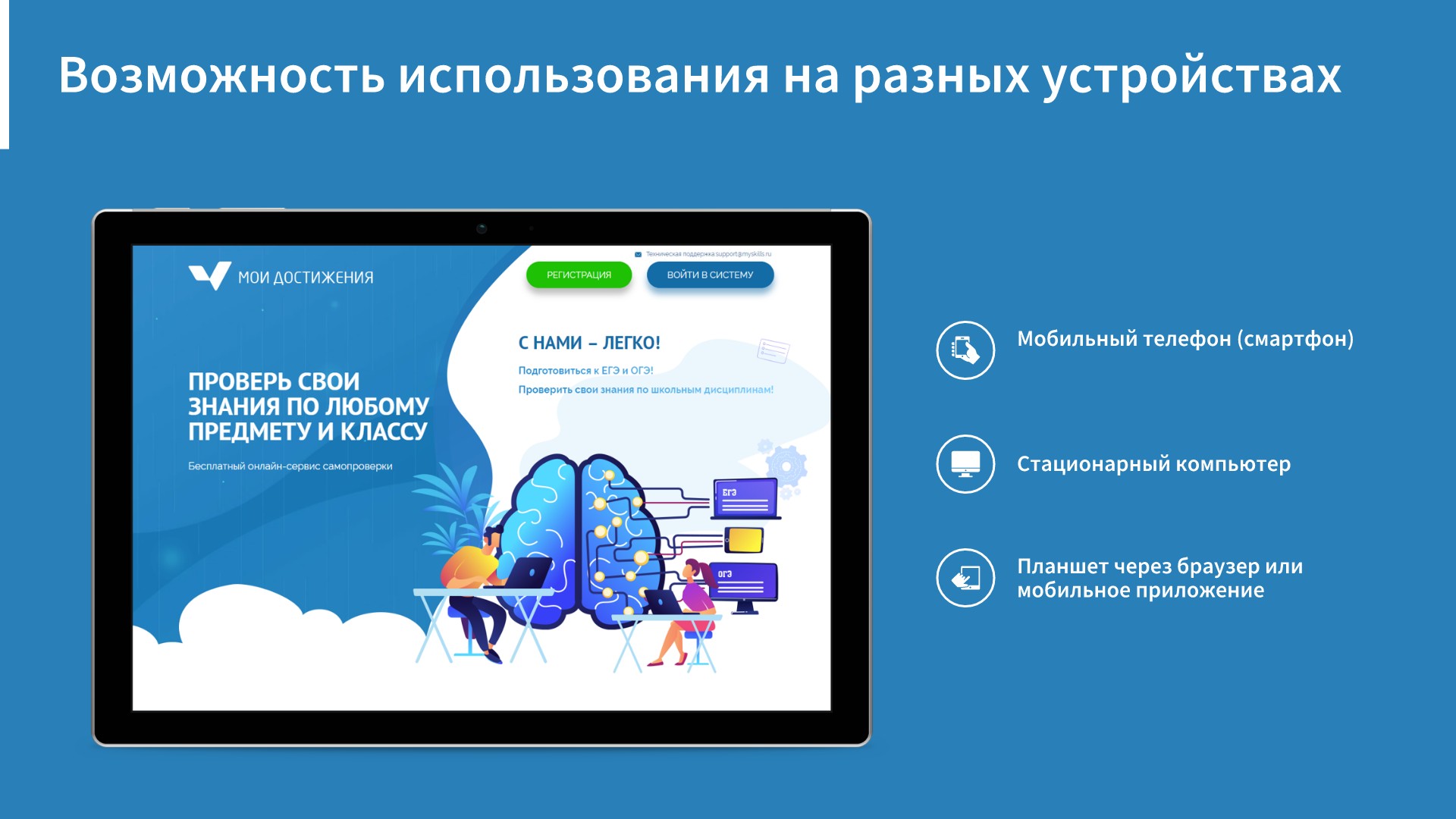 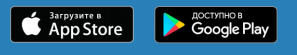 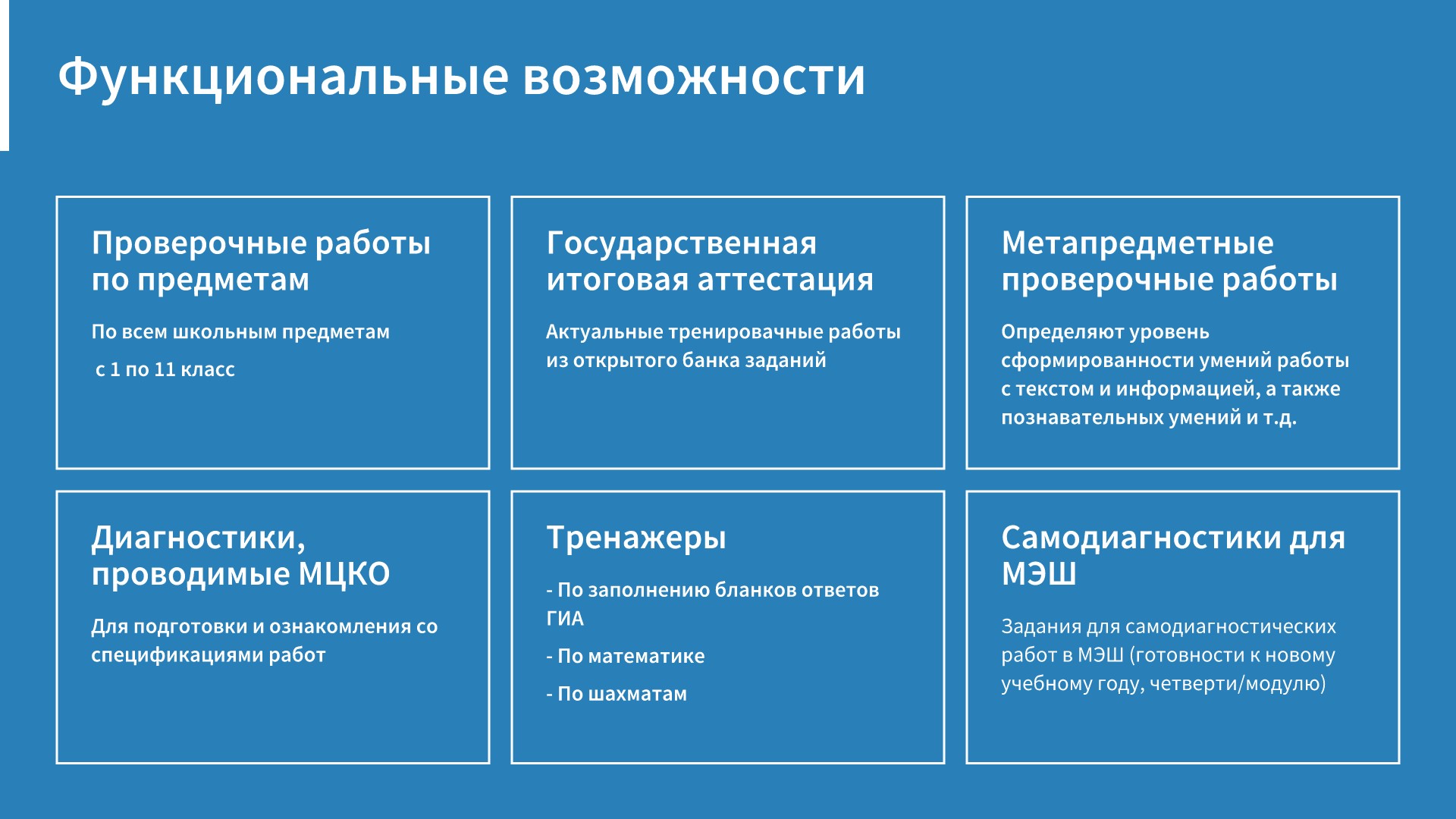 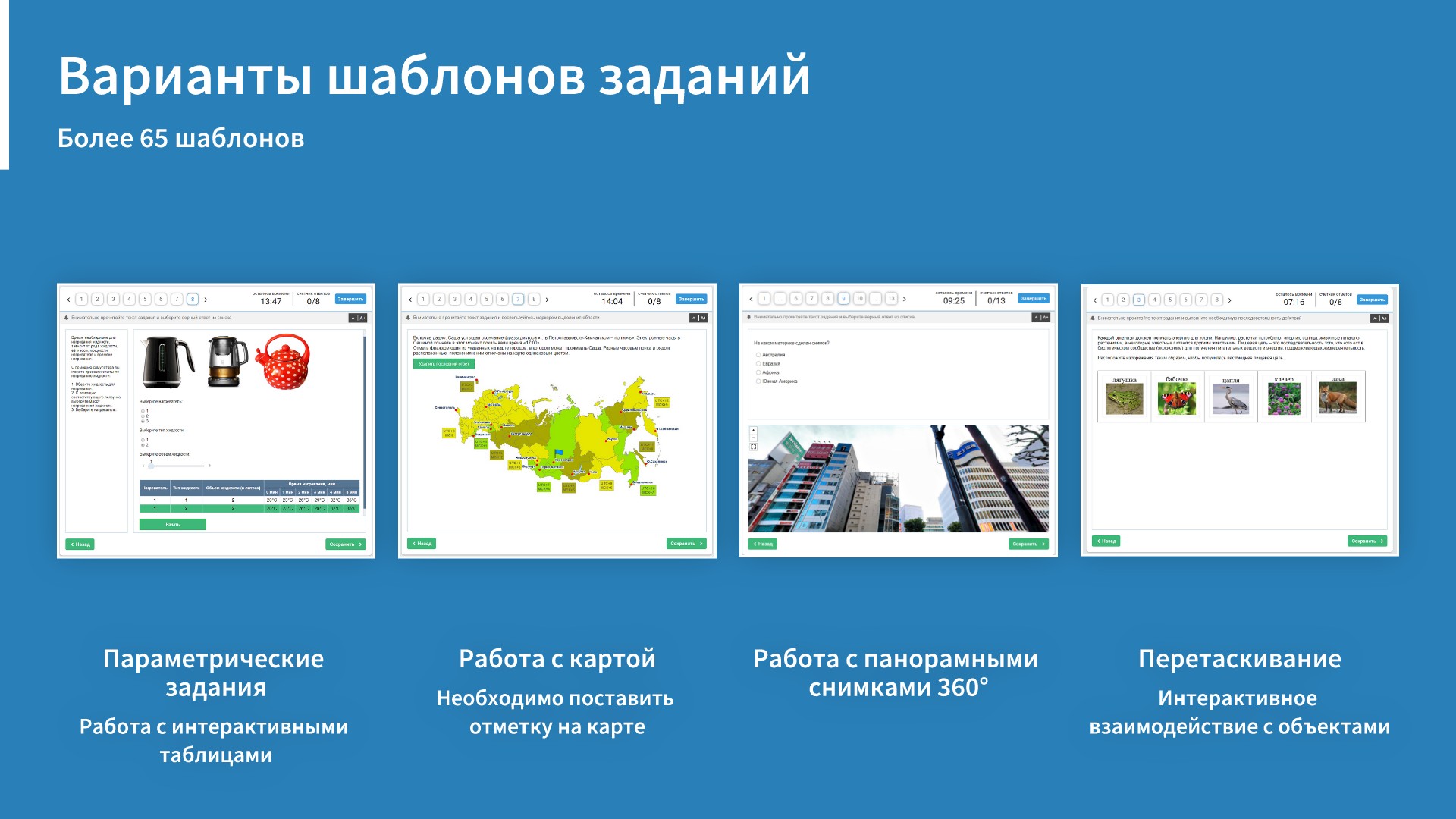 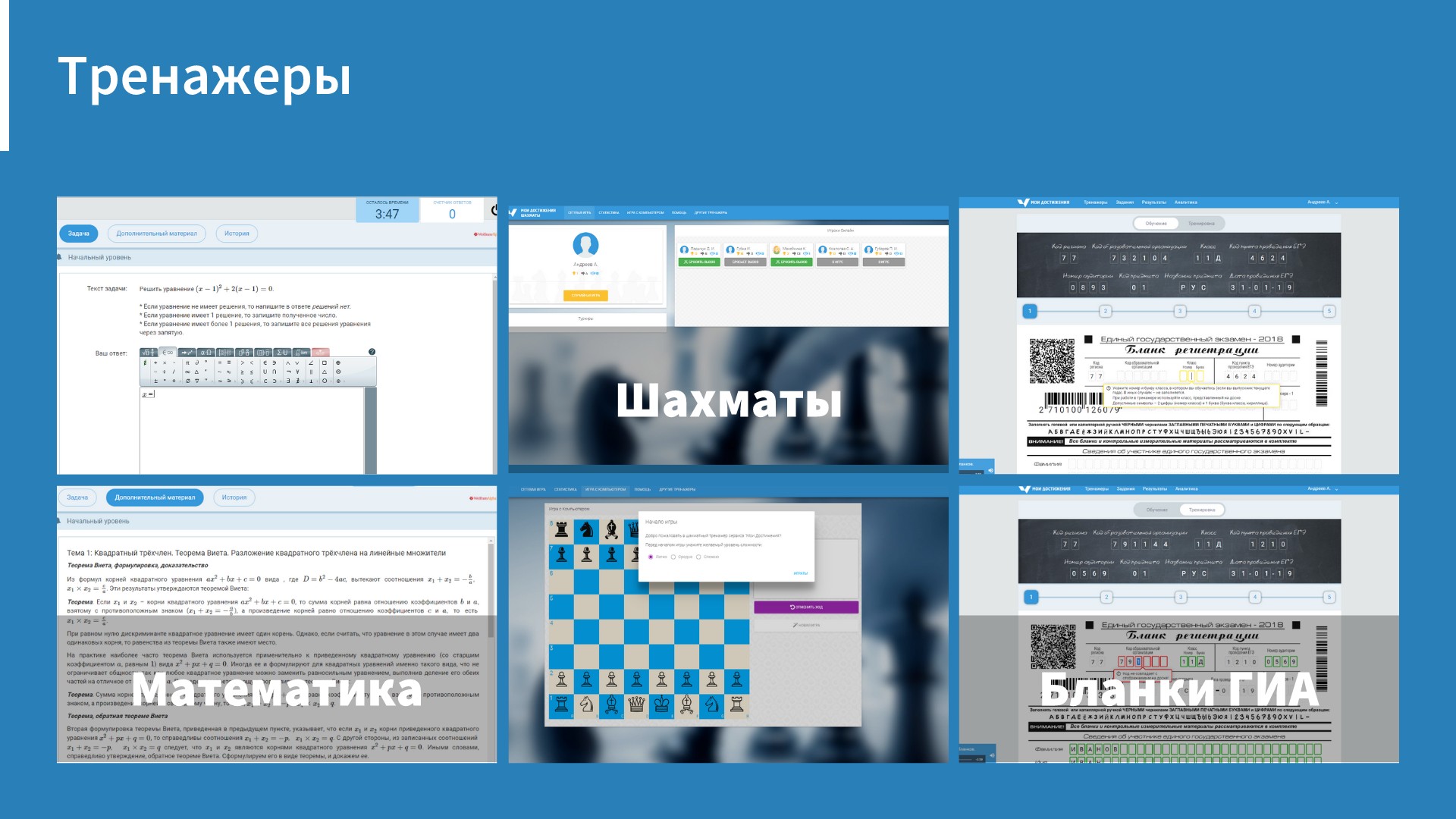 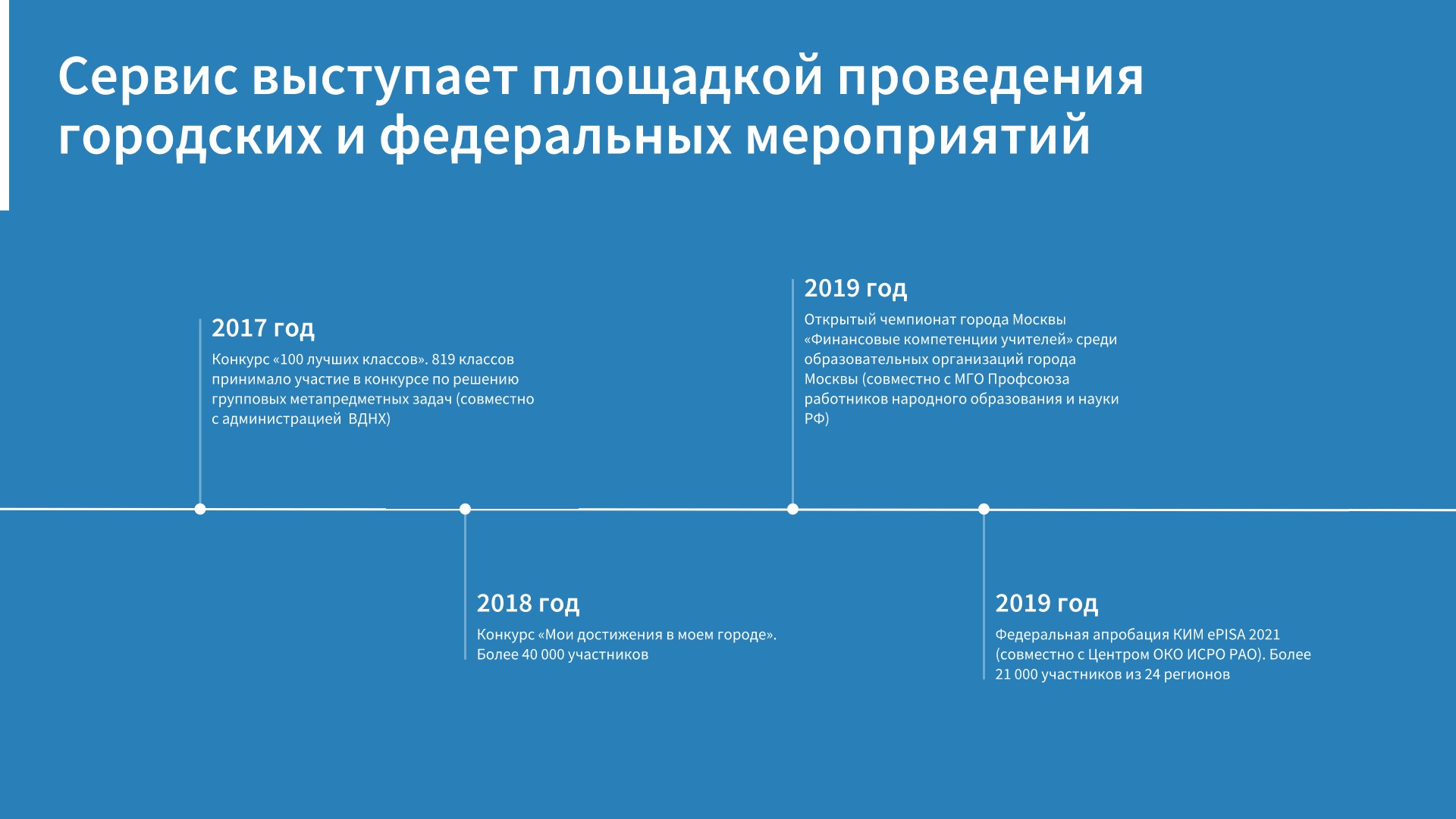 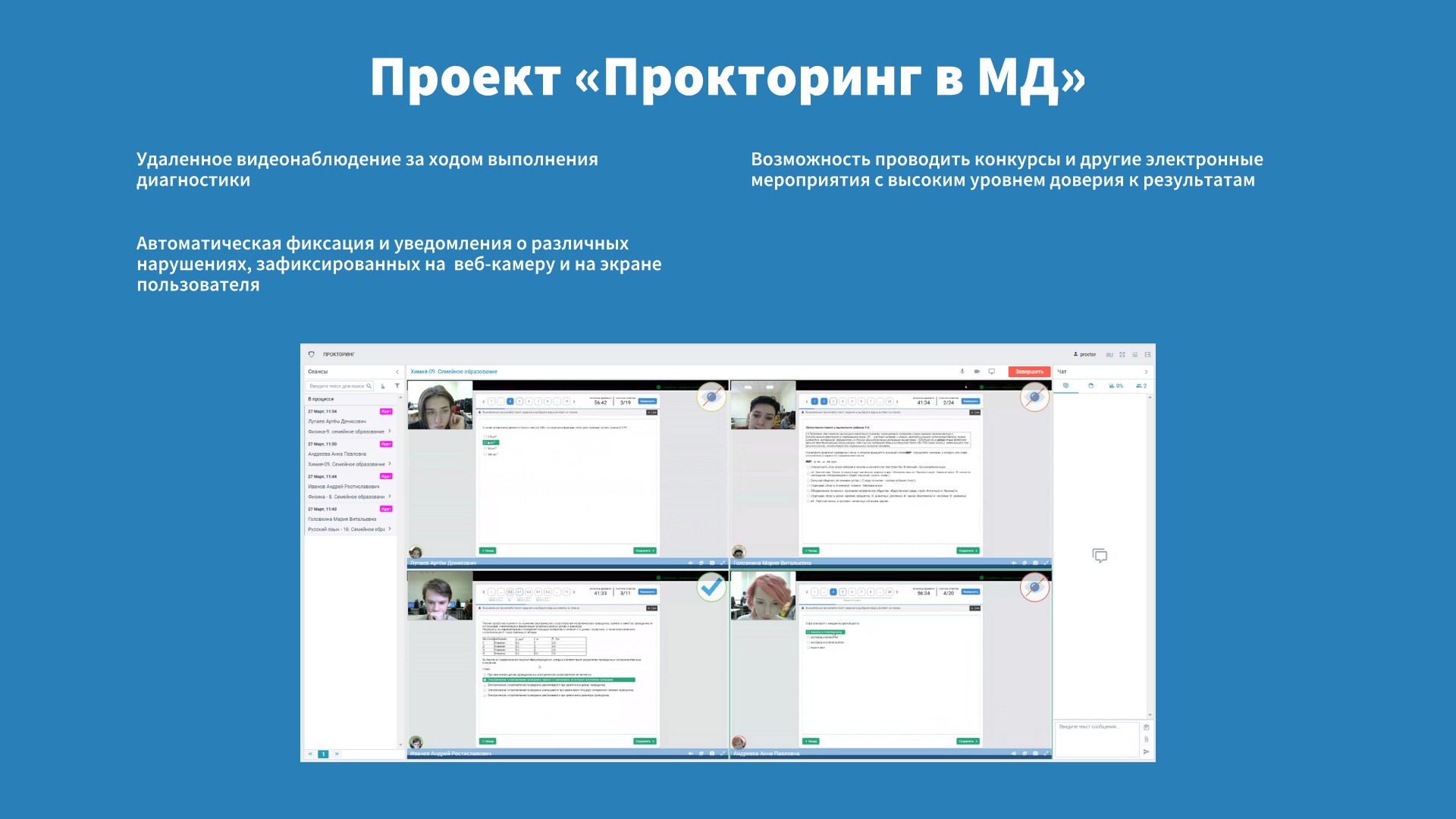 Возможность проводить конкурсы и другие электронные мероприятия с высоким уровнем доверия к результатам
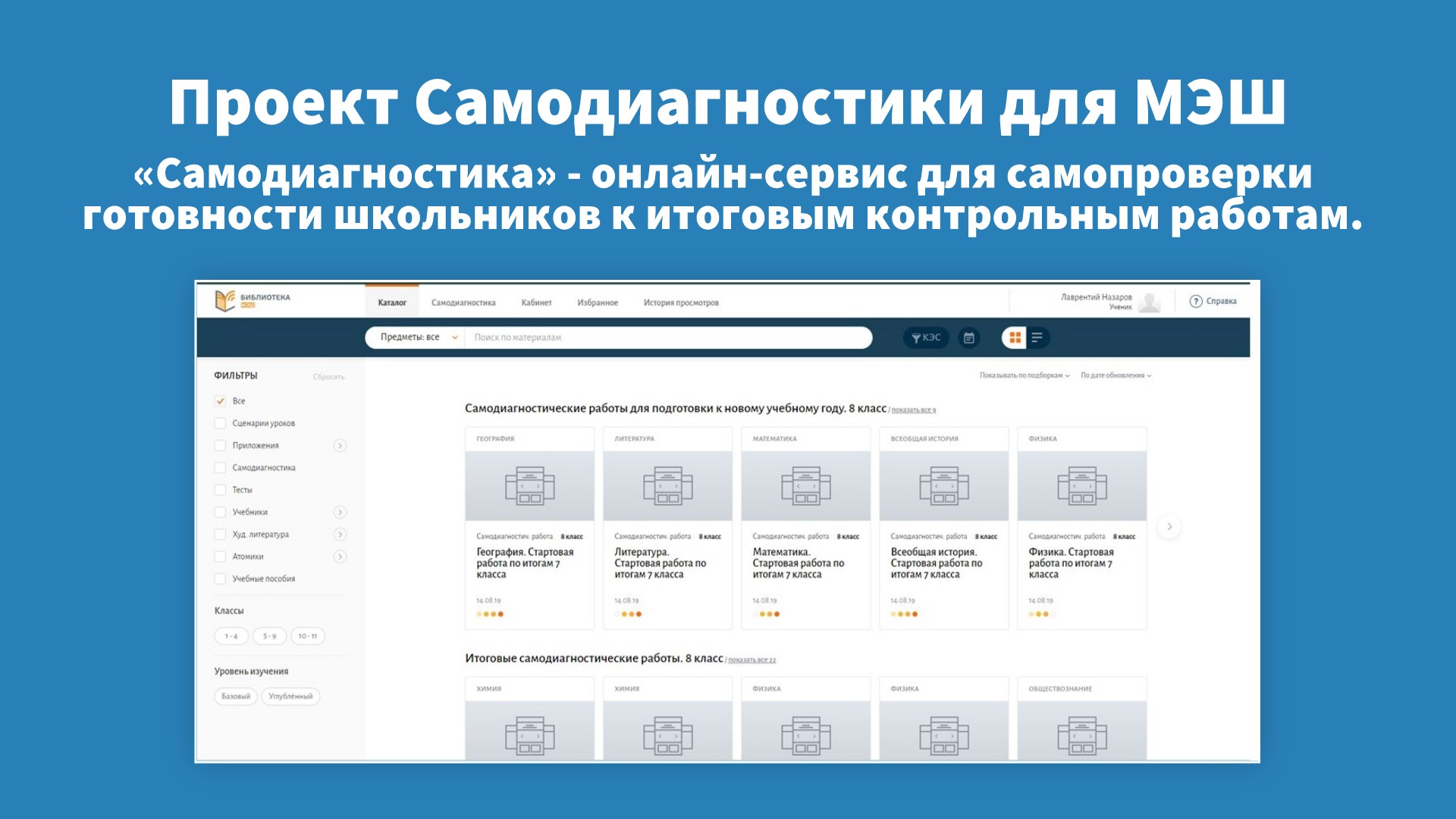 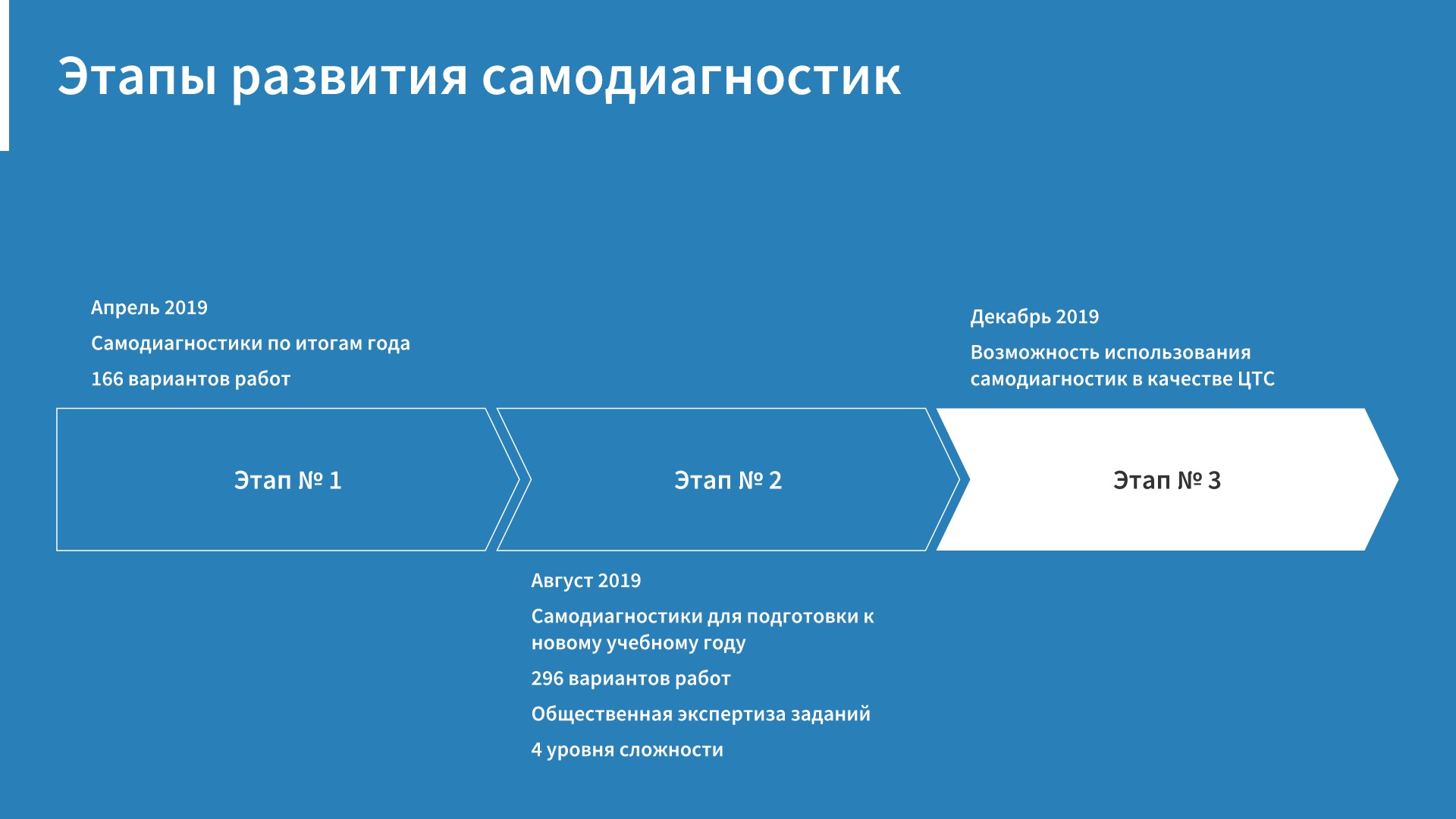 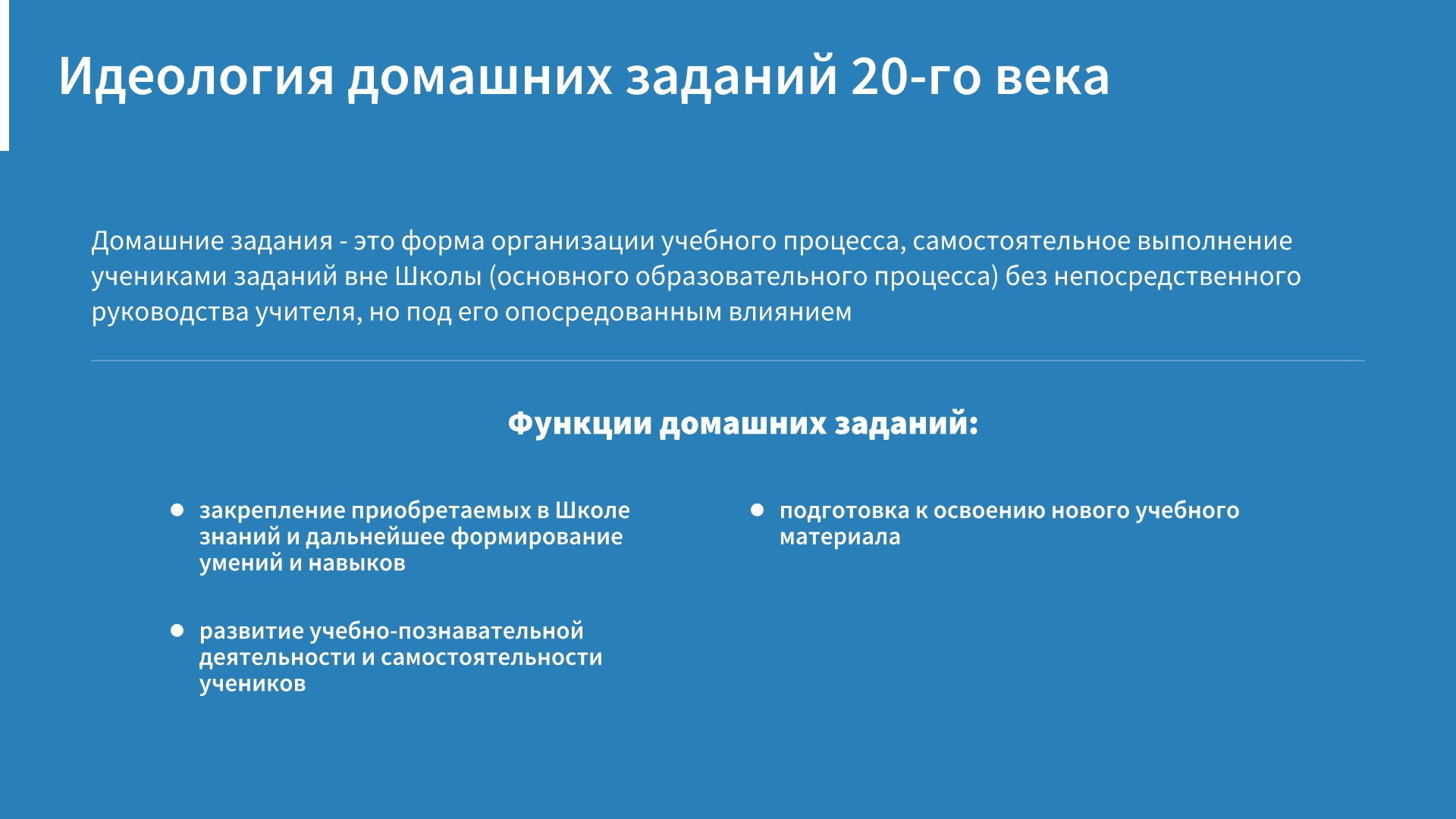 *
*
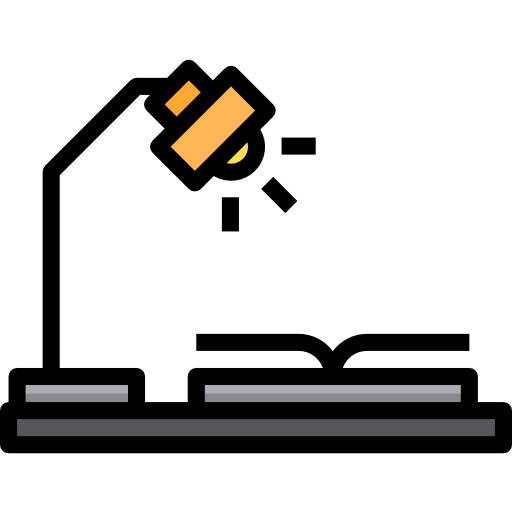 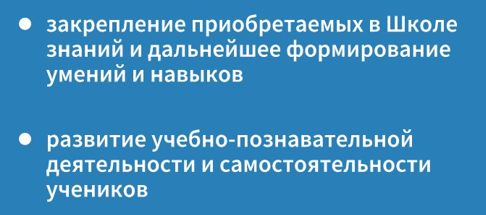 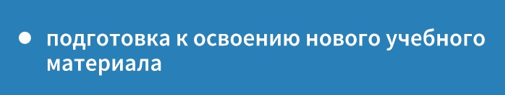 *Коджаспирова Г.М., Коджаспиров А.Ю. Педагогический словарь: Для студ. высш. и сред. пед. учеб. заведений. — М.: Издательский центр «Академия», 2003. — 176 с.
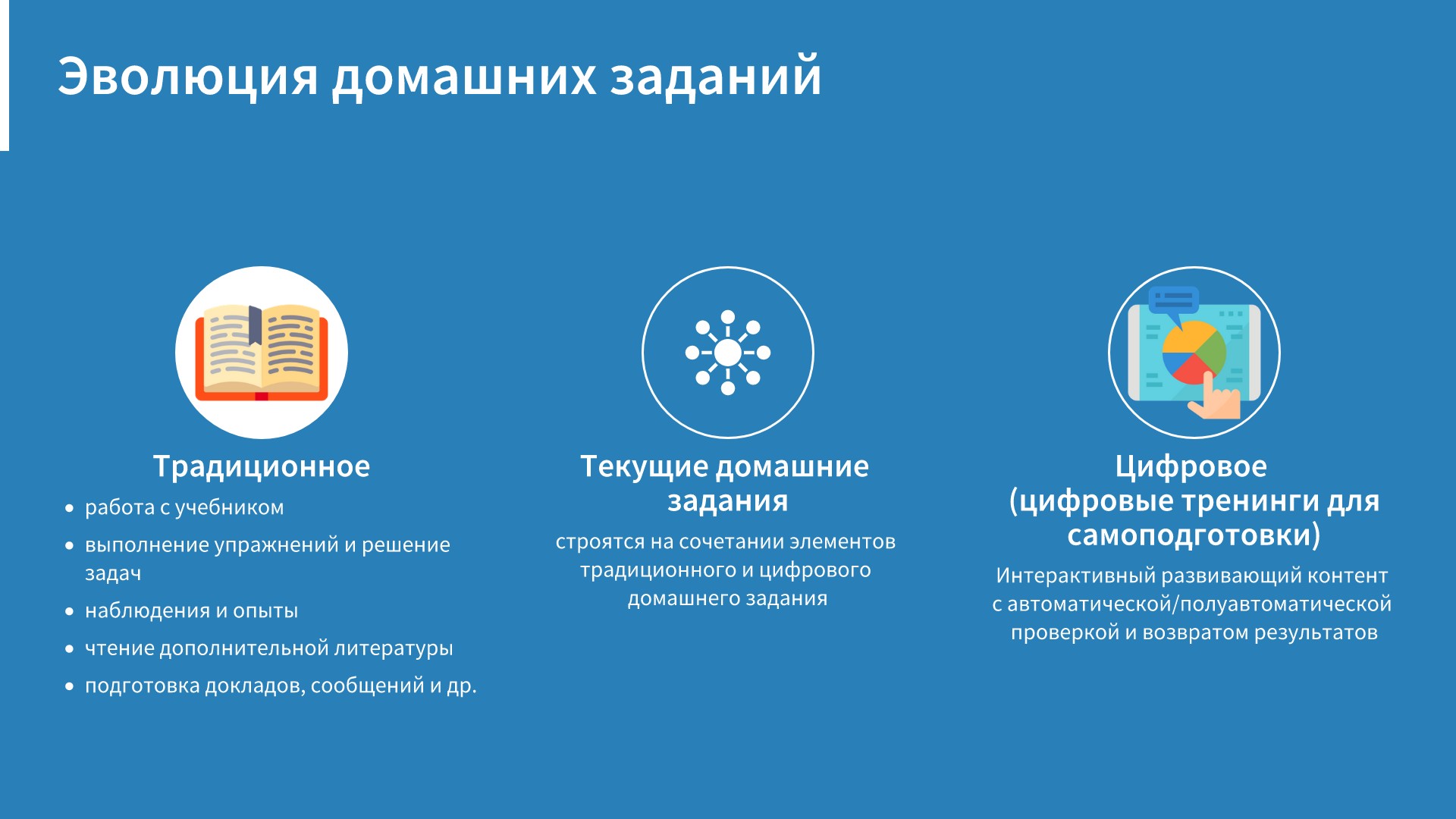 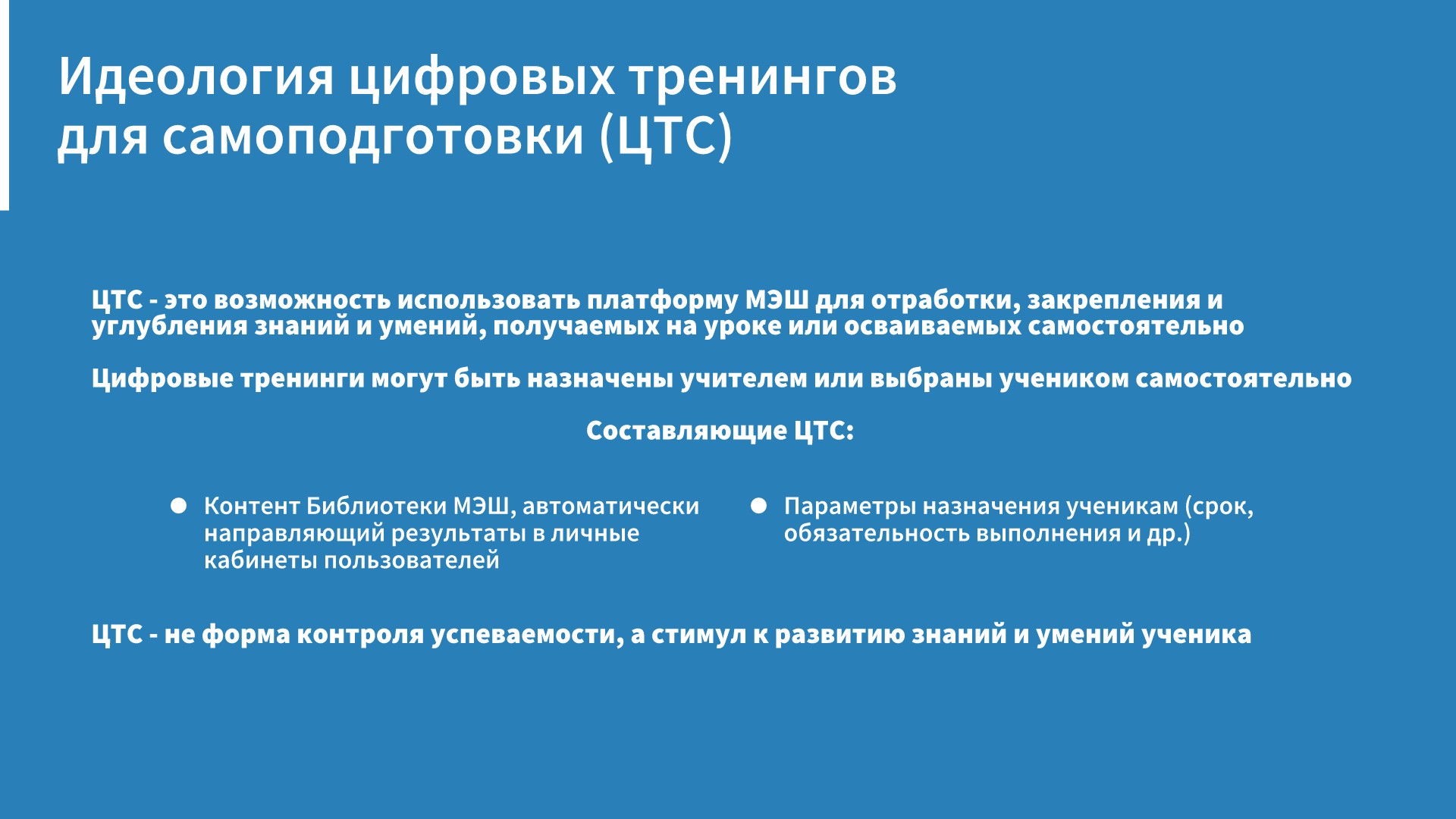 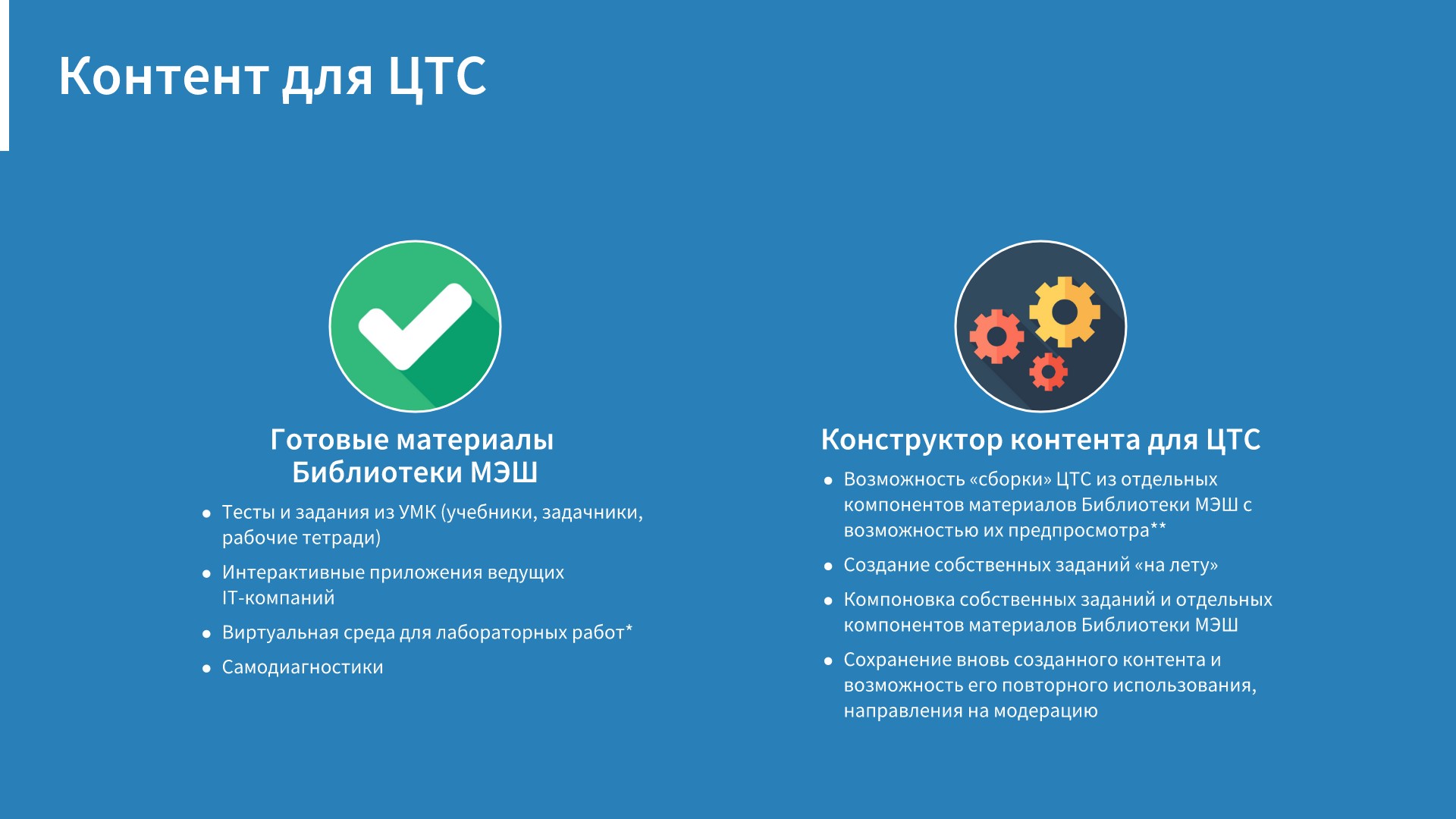 * Функционал находится в разработке